Рисование в  нетрадиционной технике«Подводный мир»



Руководитель Хакимова 
Алиса Альфритовна
«Подводный мир»
Добрый день, дорогие ребята! Сегодня я хочу предложить вам нарисовать «Подводный мир». А кого мы изобразим на нашей работе - вот таких прелестных созданий - медуз. Нам понадобится: бумага А3, гуашь, диск компьютерный (можно его заменить на кусочек оргстекла), кисть щетина круглая №7, кисти пони №3, 5, 7/9, и хорошее настроение.
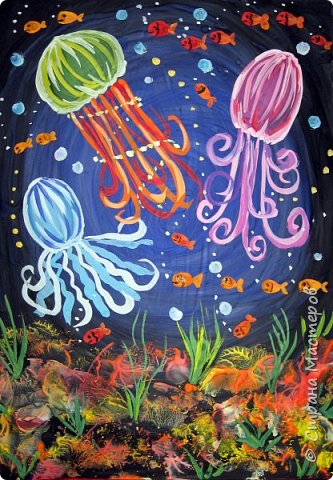 Располагаем лист вертикально. Работаем без предварительного карандашного наброска. В середине рисуем овал/круг синей гуашью и кистью пони №7/9.
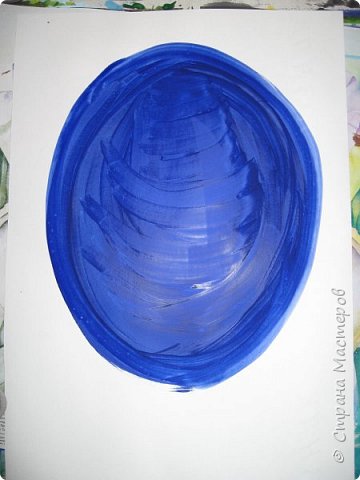 Закрашиваем черной гуашью белое пространство вокруг нашего синего овала (работу лучше начинать от краев листа к центру). Берем больше краски, меньше воды (иначе при высыхании получатся разводы на работе , как у меня; хотя в принципе, это рисунку не мешает).
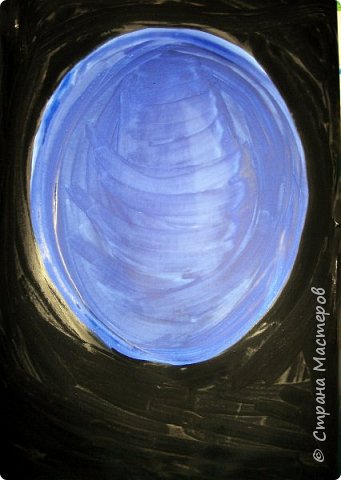 Сглаживаем границу между синим и черным цветом, для этого берем синюю краску и кистью проводим по середине границы двух красок с заходом на черную.
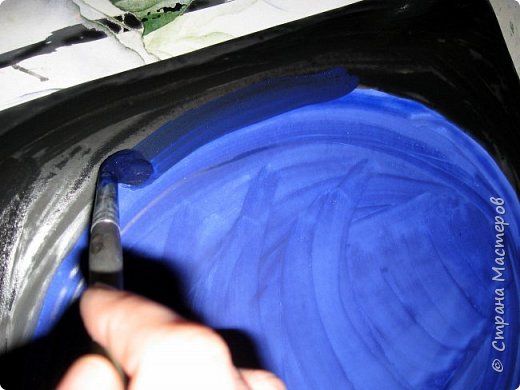 Фон готов.
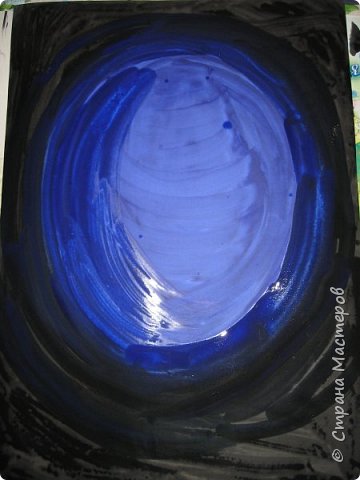 Пока основная часть листа сохнет, будем создавать наши кораллы с помощью диска компьютерного. Будем использовать принцип монотипии, т.е. наносим краску на диск, на зеркальную поверхность и отпечатываем.
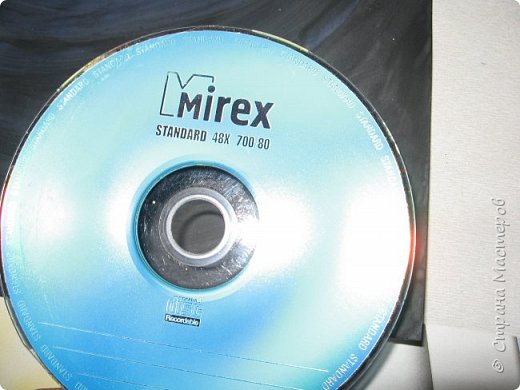 Краску надо наносит густо, пятнами (красные, оранжевые, белые, желтые) не размешивать, а именно нанести на одну половину диска, а за вторую будем держаться рукой.. И еще, не закрашивать края диска, иначе отпечаток будет повторять форму круга, а нам этого не надо.
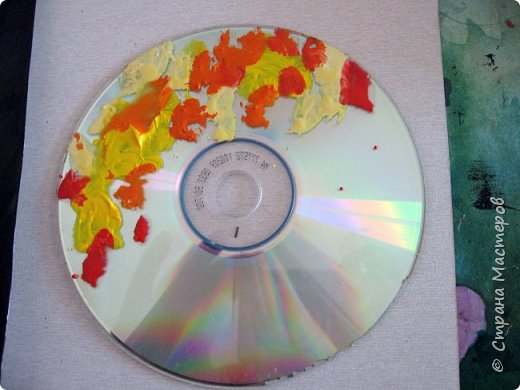 Переворачиваем и отпечатываем, первые кораллы готовы, продолжаем дальше, повторяя все действия заново. Можно потренироваться на черновике.
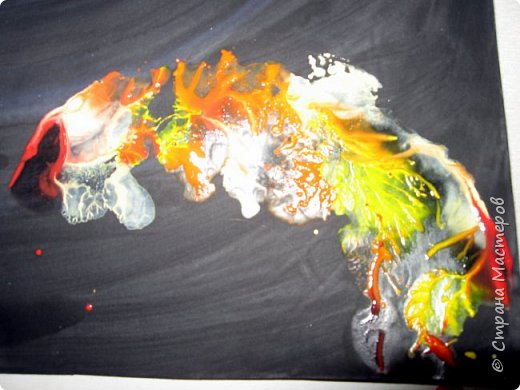 Диск можно поворачивать в верх, вниз, в бок - от этого и кораллы будут располагаться по разному.
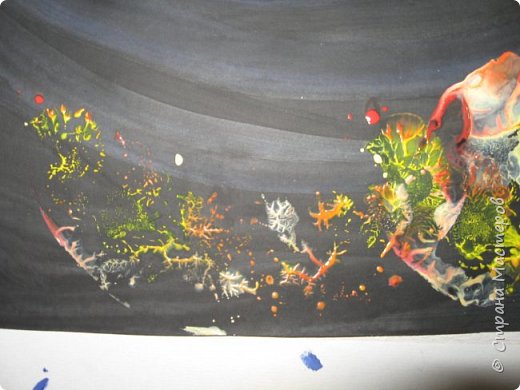 Вот такая у меня получилась коралловая плантация.
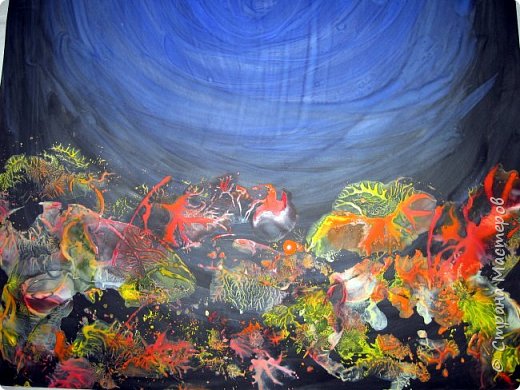 Намечаем медузу №1, рисуем овал голубой гуашью и кистью пони №3.
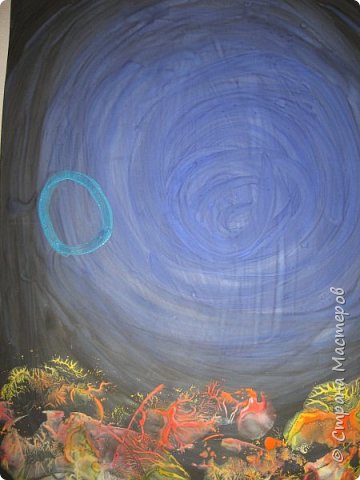 Закрашиваем ее от центра вниз.
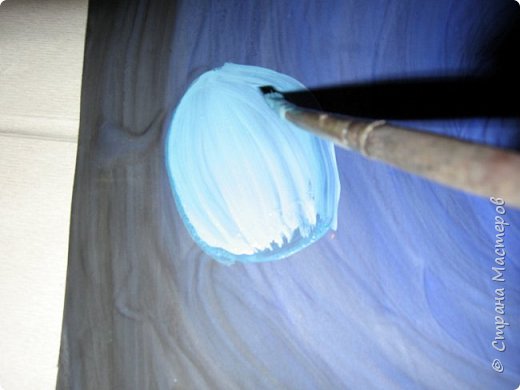 Добавляем ножки.
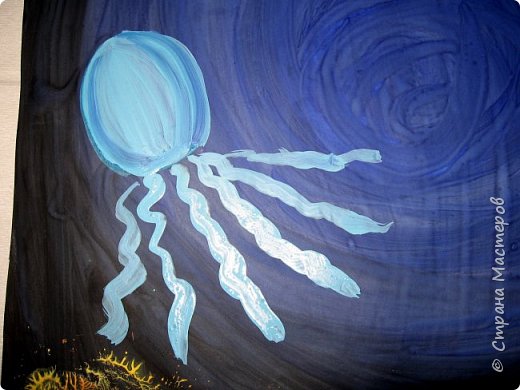 Придадим медузе объема с помощью синих и белых линий, и дорисуем еще ножек белой гуашью.
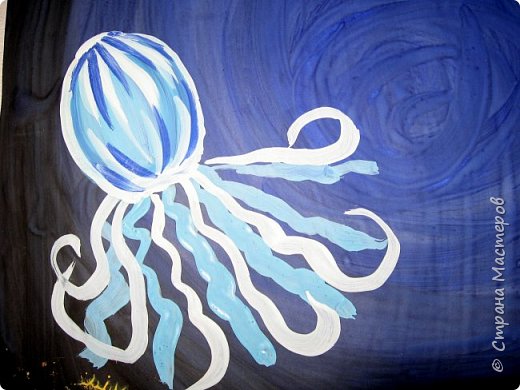 Медуза №2 зеленого цвета.
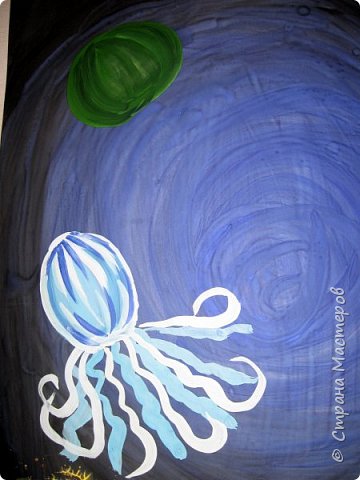 Прорисовываем желтой гуашью линии от центра вниз.
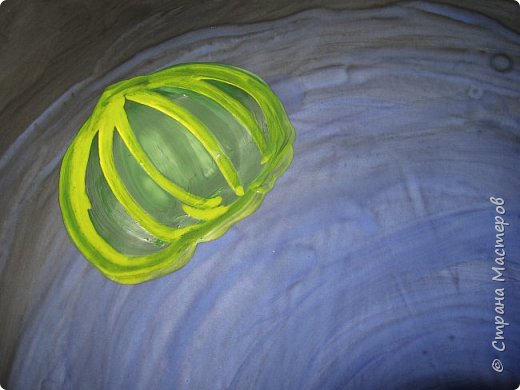 Добавляем белых штришков.
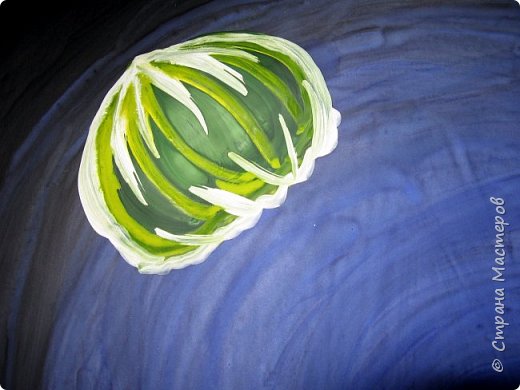 Оранжевые ножки рисуем кистью №3.
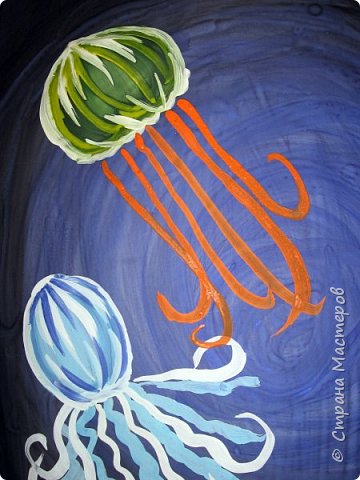 Добавляем красные ножки.
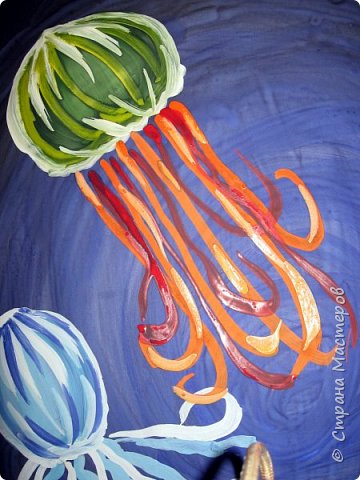 Медузка №3 розового цвета.
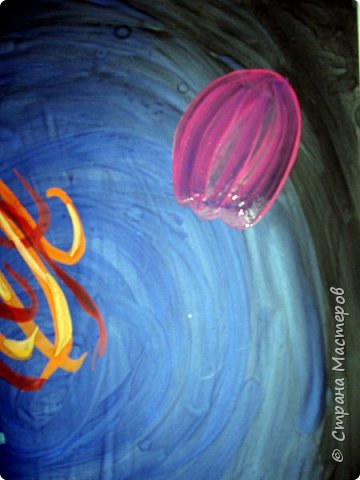 Создаем объем.
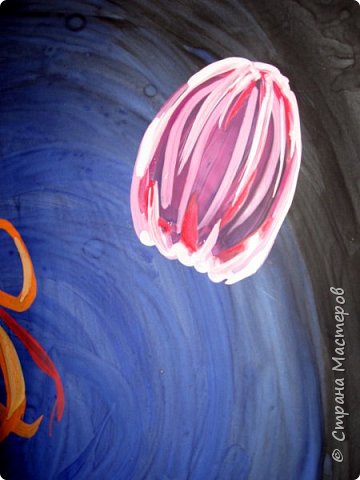 Рисуем ножки.
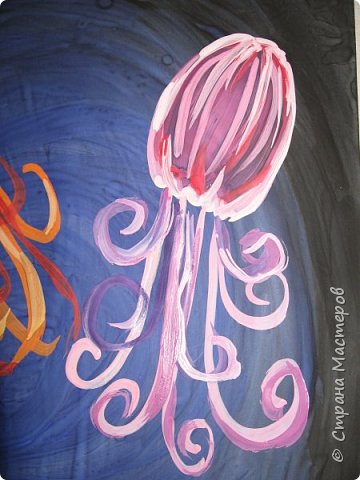 Вот такая дружная семейка медуз получилась. Теперь заполняем водное пространство.
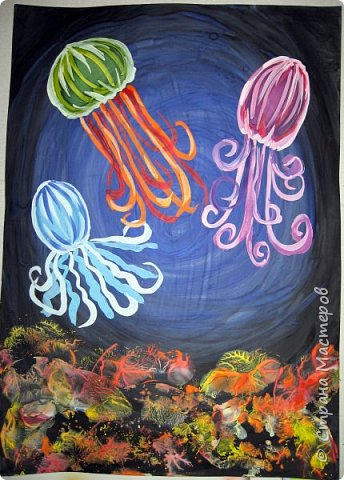 Кистью №3 и гуашью оранжевого цвета добавим рыбок. Кисть кладем на бочок и получаем туловище рыбки.
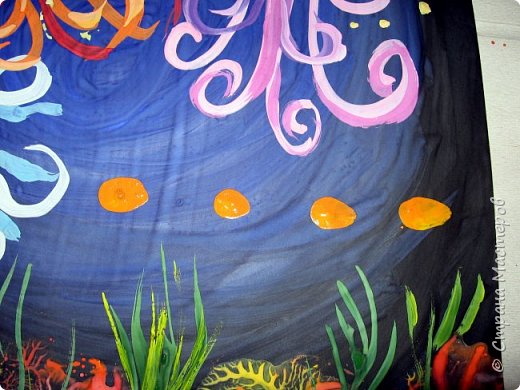 Подрисовываем хвостики.
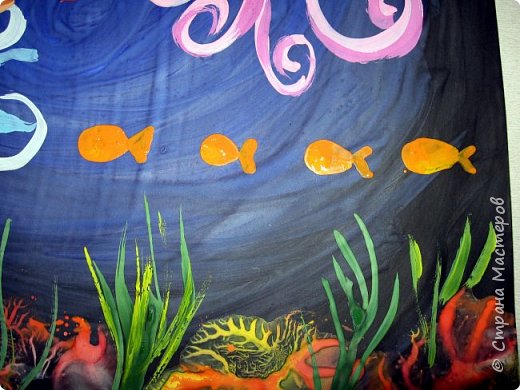 Можно макнуть кисть одной стороной в красный, другой стороной в оранжевый цвет и получится разноцветная рыбка
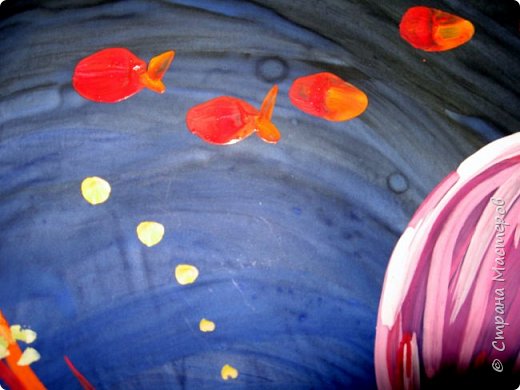 Украсим немного медузу №2.
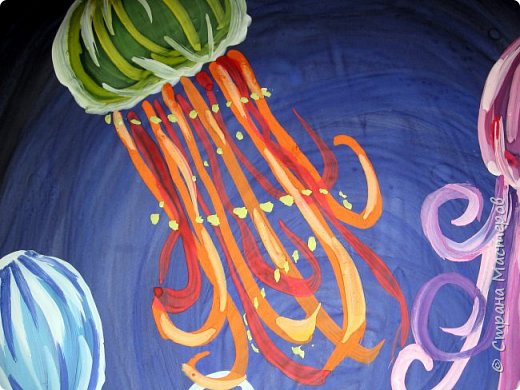 Чуть не забыла, рисуем травку, водоросли в кораллах зелено-желтым цветом кистью №3.
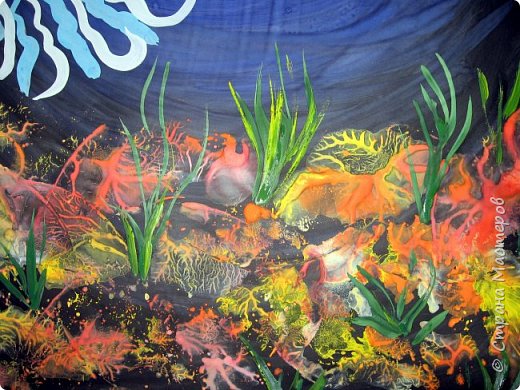 А это уже, кораллы, после того как высохла краска.
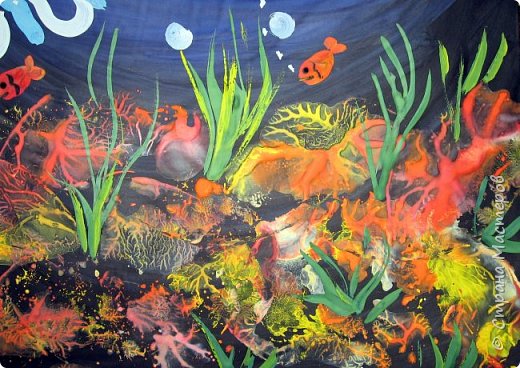 Подрисовываем рыбкам глазки, ротик... Рисуем "бульки" -пузырики в воде, белым и голубым цветом.
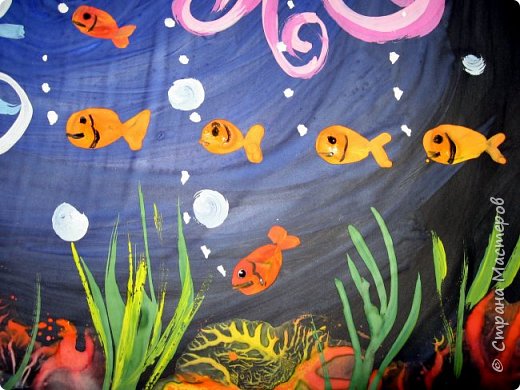 Крупные пузырьки можно нарисовать кистью щетина круглой, сухую кисть макнуть в белую гуашь, ставим на бумагу и прокручиваем вокруг своей оси
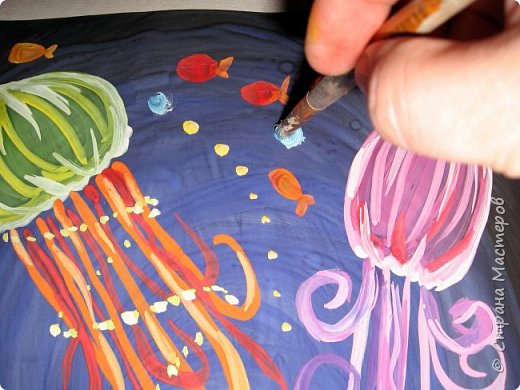 Ну вот в принципе и всё, работа закончена.
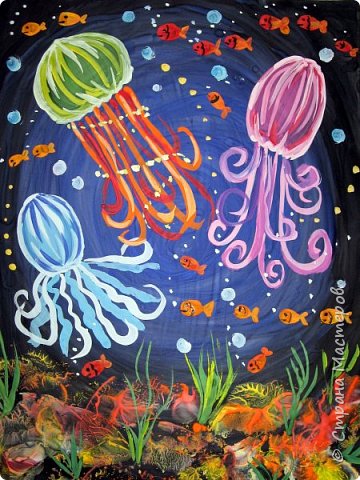